ΧΗΜΕΙΑ ΤΡΟΦΙΜΩΝ
Πως γράφουμε:
ΒΙΒΛΙΟΓΡΑΦΙΚΗ ΕΡΓΑΣΙΑ
ή  ΕΙΣΑΓΩΓΙΚΟ ΜΕΡΟΣ ΕΠΙΣΤΗΜΟΝΙΚΗΣ ΔΗΜΟΣΙΕΥΣΗΣ (paper)
ή  ΕΠΙΣΤΗΜΟΝΙΚΟ ΑΡΘΡΟ ΕΠΙΣΚΟΠΗΣΗΣ (review paper)
ή  ΕΙΣΑΓΩΓΙΚΟ ΜΕΡΟΣ ΠΤΥΧΙΑΚΗΣ/ΔΙΠΛΩΜΑΤΙΚΗΣ ΕΡΓΑΣΙΑΣ
ΑΡΓΥΡΩ ΜΠΕΚΑΤΩΡΟΥ
Αναπληρώτρια  Καθηγήτρια Χημείας & Τεχνολογίας Τροφίμων
Πάτρα 2022
Βιβλιογραφική εργασία
Τι είναι βιβλιογραφική εργασία (review);
Παραθέτει δεδομένα (data/results) – αποδείξεις (evidence) – επιχειρήματα (arguments) που υποστηρίζουν μια συγκεκριμένη άποψη σε ένα επιστημονικό θέμα 
Πληροφορεί για της πειραματικές τεχνικές που χρησιμοποιήθηκαν για να παράγουν αυτά τα δεδομένα
Δίνει έμφαση στην ερμηνεία (interpretation) των δεδομένων στη σχετική με το θέμα βιβλιογραφία
Απαιτεί μελέτη πολλών πρωτότυπων ερευνητικών άρθρων (research papers) πάνω στο θέμα προκείμενου να εξάγονται σωστά συμπεράσματα για την ερμηνεία και τη σημασία των επιμέρους δεδομένων
Βιβλιογραφική εργασία
1ο βήμα: έρευνα της βιβλιογραφίας
Γενική αναζήτηση της βιβλιογραφίας στο Internet (π.χ. Google) μπορεί να δώσει περισσότερα αποτελέσματα σχετικά με το θέμα αλλά μια βιβλιογραφική εργασία πρέπει να στηρίζεται σε έγκυρες επιστημονικές πηγές: 
SCIENCE DIRECT
 	 http://www.sciencedirect.com/
WEB OF SCIENCE
 	 http://apps.webofknowledge.com
	(http://apps.webofknowledge.com/WOS_GeneralSearch_input.do?product=WOS&search_mode=GeneralSearch&SID=P1VJfnhNXtsLXojNpR1&preferencesSaved=)
Βιβλιογραφική εργασία
1ο βήμα: έρευνα της βιβλιογραφίας
Γενική αναζήτηση της βιβλιογραφίας στο Internet (π.χ. Google) μπορεί να δώσει περισσότερα αποτελέσματα σχετικά με το θέμα αλλά μια βιβλιογραφική εργασία πρέπει να στηρίζεται σε έγκυρες επιστημονικές πηγές: 
SCOPUS https://www.scopus.com/home.uri
 Αναζήτηση σε συγκεκριμένα περιοδικά (journals), π.χ. για τρόφιμα/οινολογία/βιοτεχνολογία τροφίμων:
Food Chemistry
Food Microbiology
Journal of Agricultural & Food Chemistry
American Journal of Enology & Viticulture
Applied Biochemistry & Biotechnology
Australian Journal of Grape and Wine Research 
…
Trends in Food Science & Technology 
Journal of Food Science
Bioresource Technology
International Dairy Journal
Journal of Cereal Science
Βιβλιογραφική εργασία
1ο βήμα: έρευνα της βιβλιογραφίας
Πρόσβαση μέσω ιδρυματικού λογαριασμού (εκτός αν η πηγή είναι ανοικτής πρόσβασης «OPEN ACCESS»)
Βιβλιογραφική εργασία
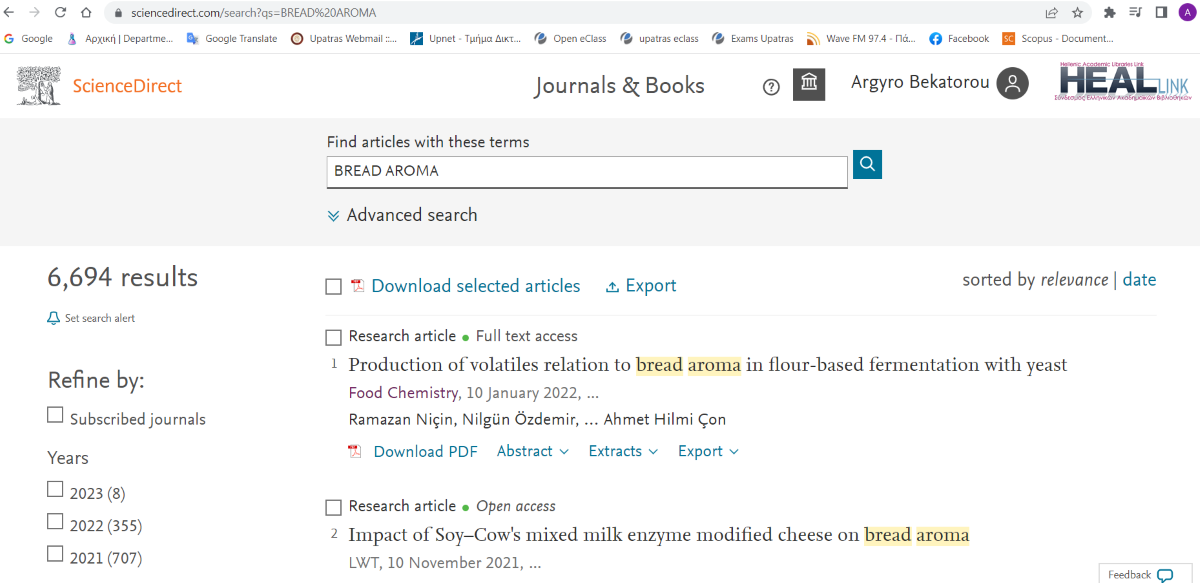 SCIENCE DIRECT
Αποτέλεσμα αναζήτησης
Λέξη κλειδί
Βιβλιογραφική εργασία
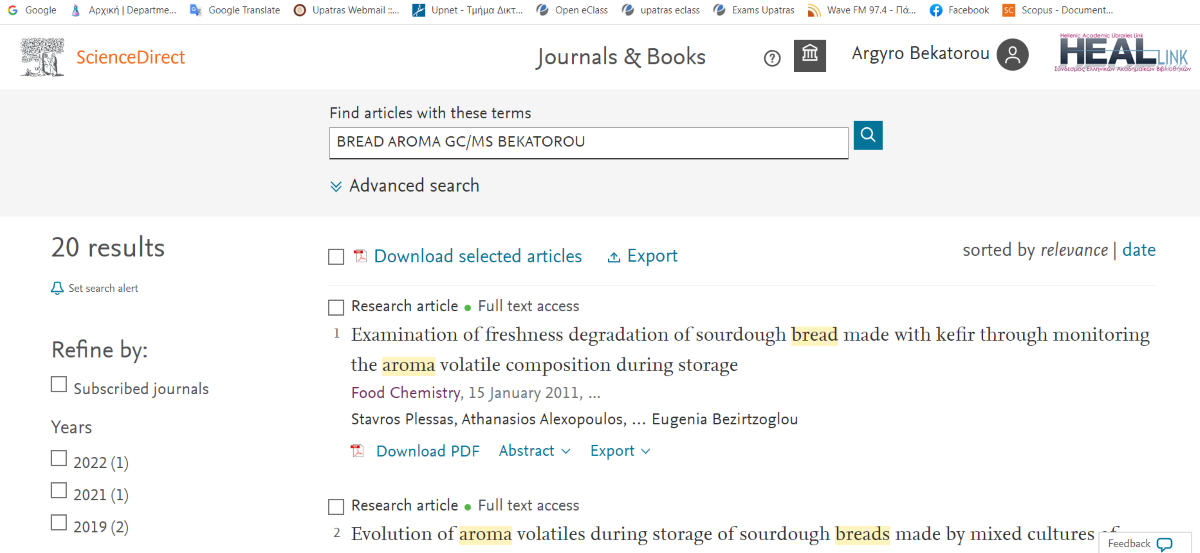 SCIENCE DIRECT
Αποτέλεσμα αναζήτησης
Λέξεις κλειδιά
Τίτλος
Συγγραφείς
Πηγή, τόμος, έτος
Βιβλιογραφική εργασία
WEB OF SCIENCE
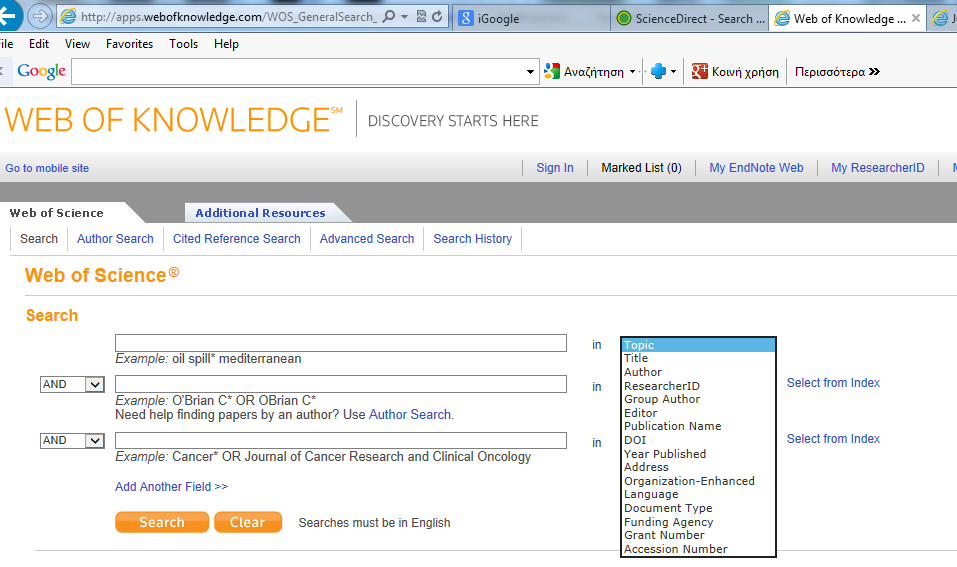 Θέμα
Τίτλος
Συγγραφέας
ID συγγραφέα
Εκδότης
Πηγή
DOI
Διεύθυνση
Οργανισμός
Γλώσσα
Είδος αρχείου
Χρηματοδότης
Κωδ. Προγράμματος 
…..
Βιβλιογραφική εργασία
WEB OF SCIENCE
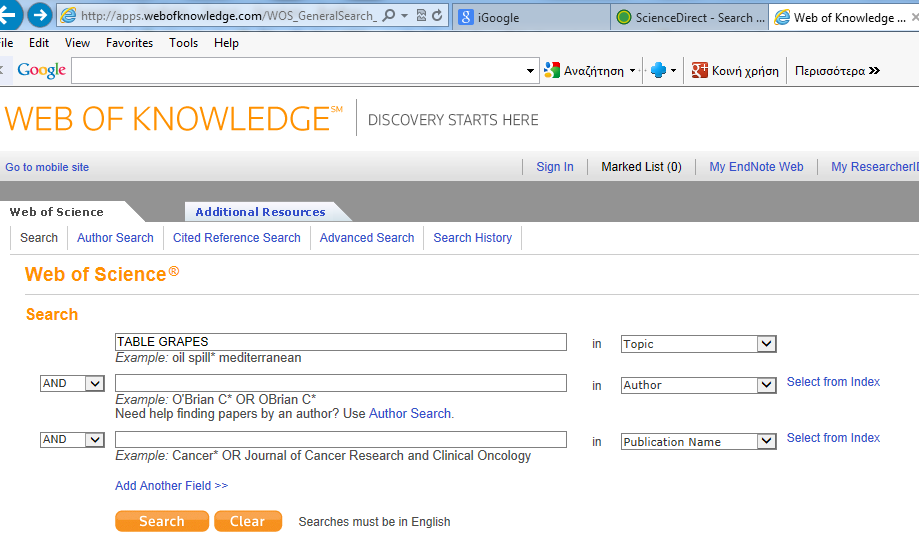 Βιβλιογραφική εργασία
WEB OF SCIENCE
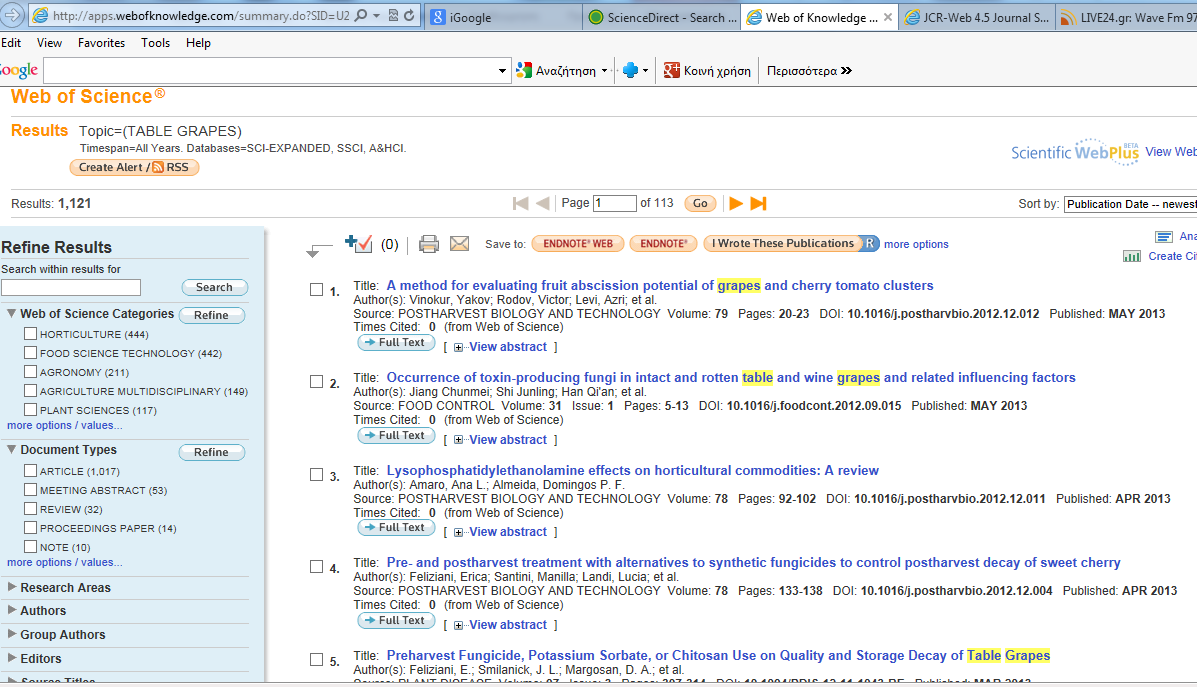 Αποτέλεσμα αναζήτησης
Βιβλιογραφική εργασία
WEB OF SCIENCE
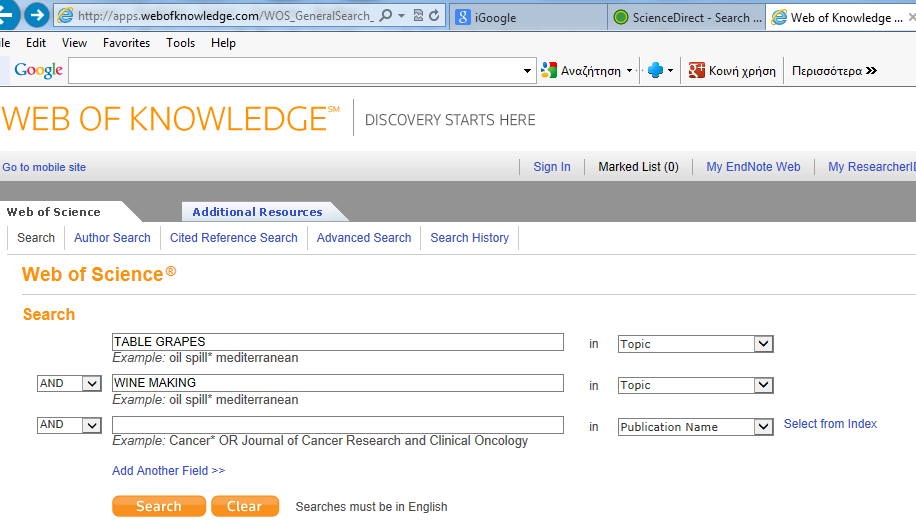 Περιορισμός αναζήτησης
Λέξεις κλειδιά
Λέξεις κλειδιά
Βιβλιογραφική εργασία
WEB OF SCIENCE
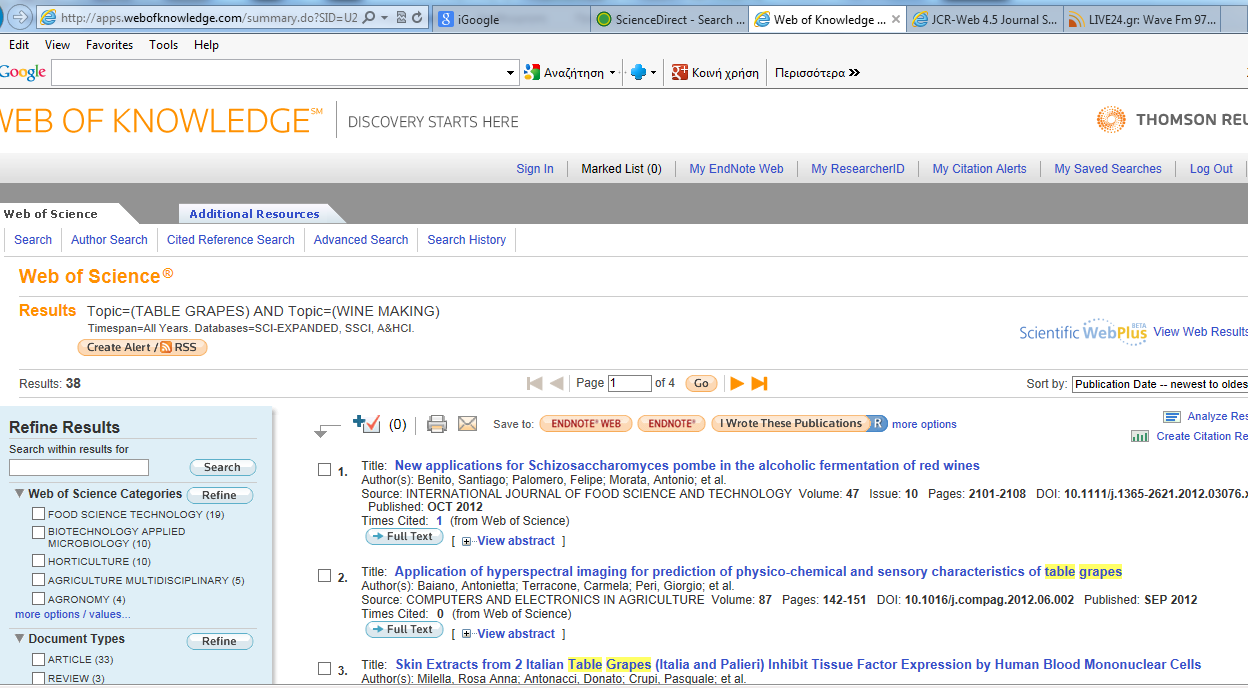 Βιβλιογραφική εργασία
SCOPUS (!!!)
«Η Scopus είναι διεθνής βιβλιογραφική βάση δεδομένων, η οποία πρωτοξεκίνησε το έτος 2004, και η οποία περιλαμβάνει περιλήψεις και παραπομπές για ακαδημαϊκά άρθρα από έγκριτα επιστημονικά περιοδικά.
Καλύπτει σχεδόν 36.377 τίτλους από 11.678 εκδότες, από τους οποίους (τίτλους), οι 34.346 είναι έγκριτα αξιολογημένα περιοδικά στις Επιστημονικές, Τεχνολογικές, Φαρμακευτικές και Κοινωνικές επιστήμες, συμπεριλαμβανομένων των Τεχνών και των Ανθρωπιστικών σπουδών. 
Ανήκει στον εκδοτικό οίκο Elsevier και είναι διαθέσιμη μόνο με συνδρομή».
(Wikipedia, 2022)
Βιβλιογραφική εργασία
SCOPUS (!!!)
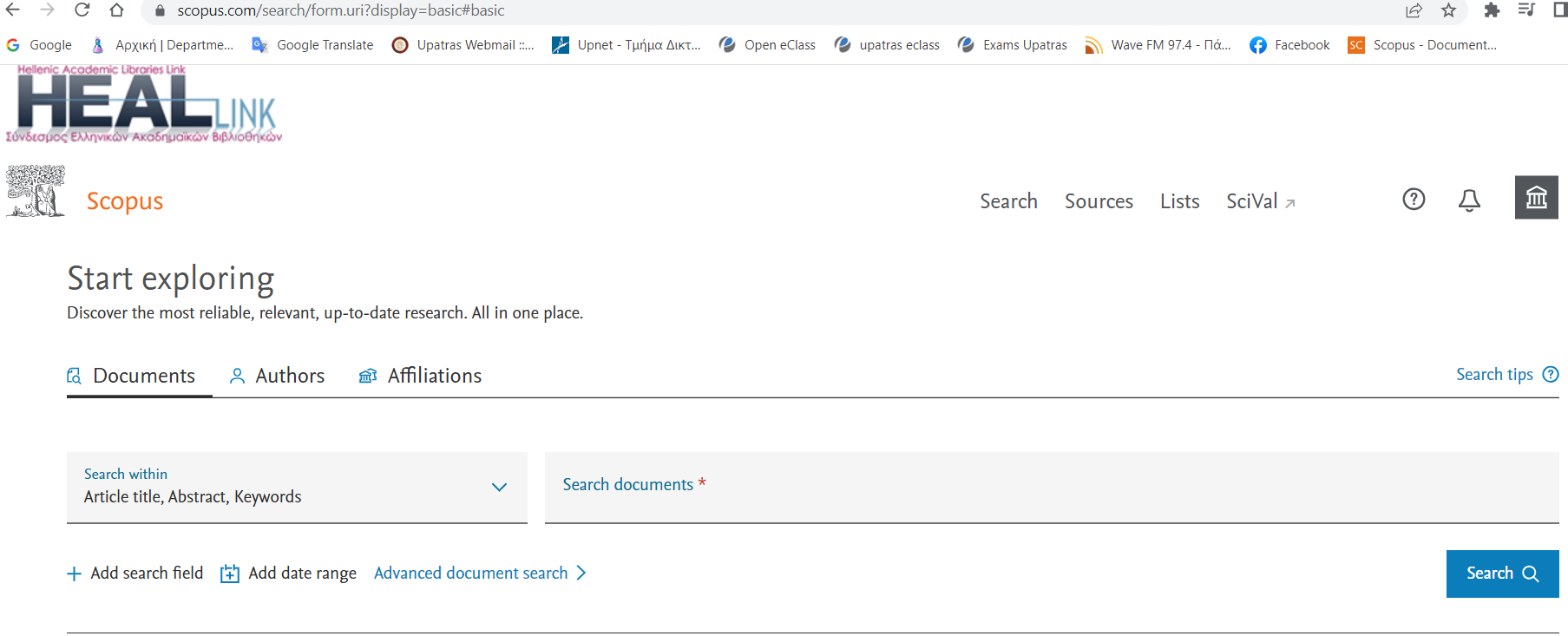 Είδος αναζήτησης
Περιοχή αναζήτησης
Λέξεις κλειδιά
Βιβλιογραφική εργασία
SCOPUS (!!!)
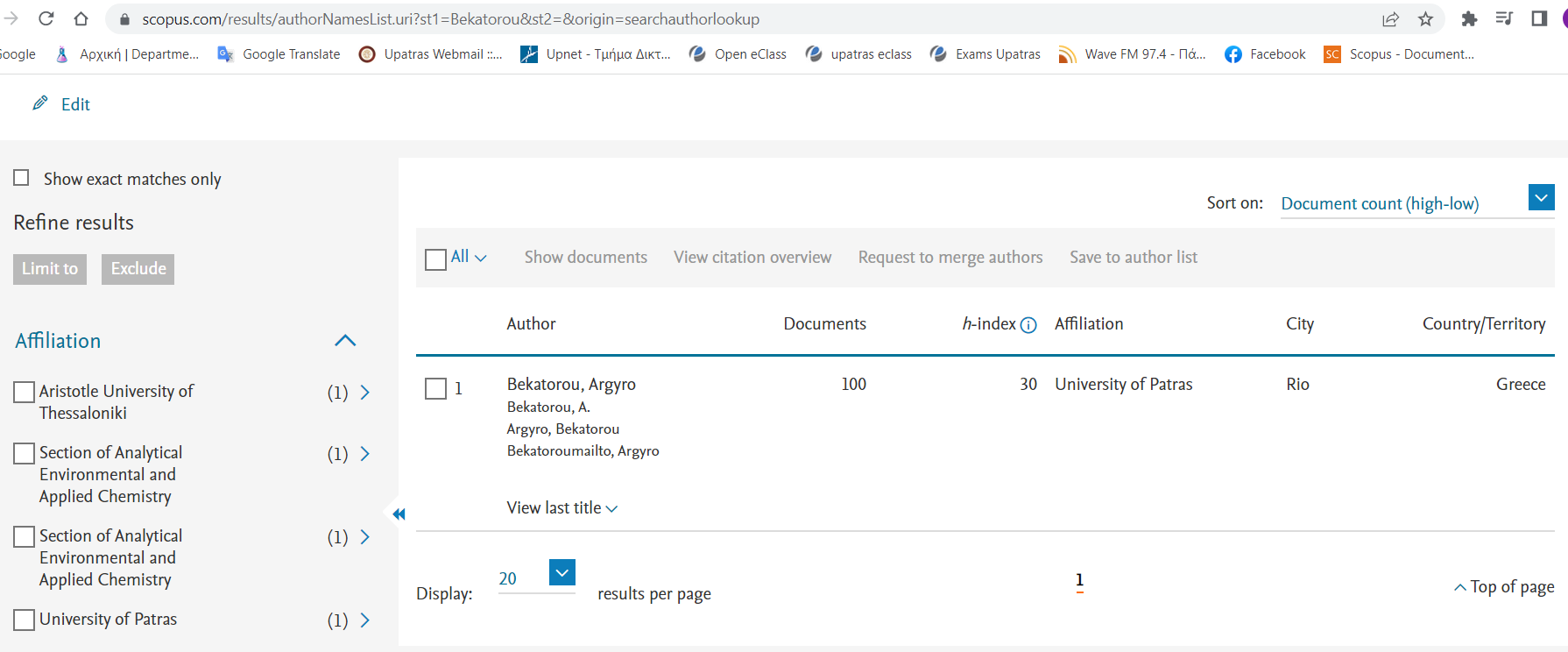 Είδος αναζήτησης: author (Bekatorou)
Αποτέλεσμα
Βιβλιογραφική εργασία
SCOPUS (!!!)
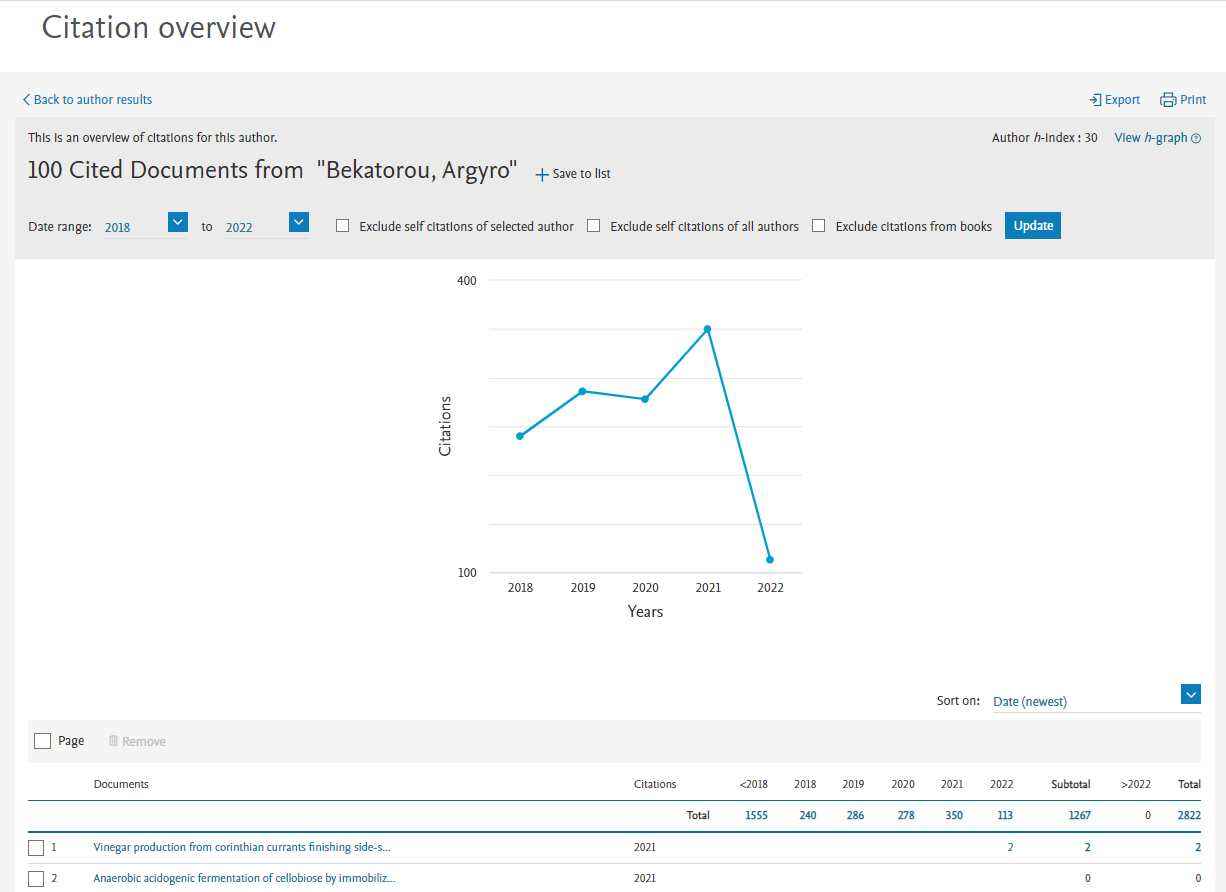 Συντελεστής απήχησης
Αριθμός εγγράφων
Αναφορές
Βιβλιογραφική εργασία
1ο βήμα: έρευνα της βιβλιογραφίας
Συγκέντρωση σχετικών με το θέμα εργασιών 
Αναζήτηση σχετικών εργασιών και στη λίστα των βιβλιογρα-φικών παραπομπών (References / Literature cited) κάθε εργασίας
Αναζήτηση άλλων σχετικών εργασιώντου  ίδιου συγγραφέα
Baohui Jin, Liqi Xie, Yanfeng Guo, Guofang Pang
Multi-residue detection of pesticides in juice and fruit wine: A review of extraction and detection methods. Review Article. Food Res Int, 46, 1, 2012, Pages 399-409PDF (258 K)  |   Related articles |  Related reference work articles  

References
S. Abbasi, H. Khani, L. Hosseinzadeh, Z. Safari. Determination of thiourea in fruit juice by a kinetic spectrophotometric method. 
J Hazardous Mat, 174 (1–3) (2010), 257–262

M.A. Alawi. Development of a New Approach for the Determination of Folpet in Grapes. Analytical Letters, 28 (2) (1995), 349–356

M. Albareda-Sirvent, A. Merkoci, S. Alegret. Pesticide determination in tap water and juice samples using disposable amperometrie biosensors made using thick-film technology. Analytica Chimica Acta, 442 (1) (2001), 35–44
Βιβλιογραφική εργασία
2ο βήμα: ανάλυση των δεδομένων
Ποιες εργασίες καλύπτουν ακριβώς το θέμα και υποστηρίζουν τα επιχειρήματα / ερωτήματα / συμπεράσματα που αναπτύσσει η εργασία; 
Ποιες εργασίες καλύπτουν το θέμα πιο περιφερειακά;
Υπάρχει επιστημονική αντιπαράθεση ή γενική συμφωνία  σχετικά με το θέμα; 
Ποιά διαγράμματα, σχήματα, πίνακες και εικόνες από τη βιβλιογραφία μπορούν να χρησιμοποιηθούν στην εργασία;
Βιβλιογραφική εργασία
3ο βήμα: πως γράφεται η εργασία
Η εργασία πρέπει να περιλαμβάνει τις παρακάτω διακριτές ενότητες: 
Περίληψη (προαιρετική στις βιβλιογραφικές εργασίες)
1. Εισαγωγή
2. Κύριο μέρος
3. Συμπεράσματα
4. Βιβλιογραφικές παραπομπές
Βιβλιογραφική εργασία
3ο βήμα: πως γράφεται η εργασία
Οργάνωση της εργασίας: 
Χρησιμοποιούνται κεφαλίδες & υποκεφαλίδες που πρέπει να περιγράφουν το αντικείμενο που αναλύεται στην κάθε ενότητα 
Περιγράφονται  αρχικά και σύντομα οι πιο γενικές έννοιες σχετικά με το θέμα και μετά αναπτύσσονται τα πιο ειδικά θέματα που αναλύει η εργασία
Βιβλιογραφική εργασία
3ο βήμα: πως γράφεται η εργασία
Τι περιλαμβάνει η κάθε ενότητα
1. Εισαγωγή: 
Σύντομη (1/5 του κειμένου)  
Αναπτύσσει το θεωρητικό υπόβαθρο ή αναφέρει γενικά επιτεύγματα σχετικά με το θέμα 
Παρουσιάζει το ειδικό θέμα της εργασίας 
Περιγράφει του στόχους της εργασίας
Πρέπει να κεντρίζει το ενδιαφέρον του αναγνώστη
Βιβλιογραφική εργασία
3ο βήμα: πως γράφεται η εργασία
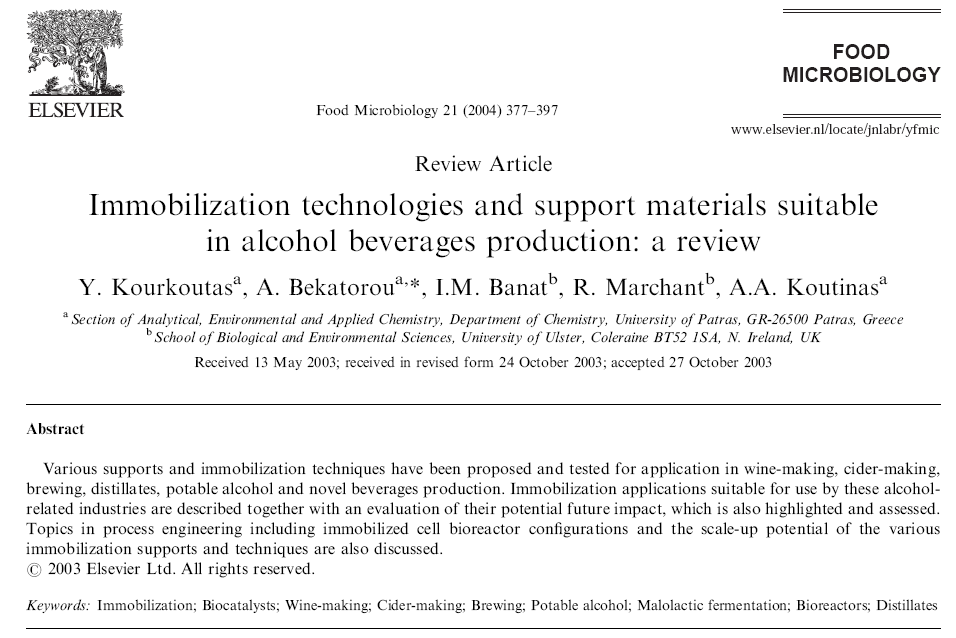 Συνοπτικός & περιεκτικός τίτλος:
Συνοπτική & περιεκτική περίληψη (προαιρετικό):
Βιβλιογραφική εργασία
3ο βήμα: πως γράφεται η εργασία
Περιεχόμενα: ανάπτυξη από το γενικότερο στο ειδικότερο αντικείμενο που αναλύεται στην εργασία
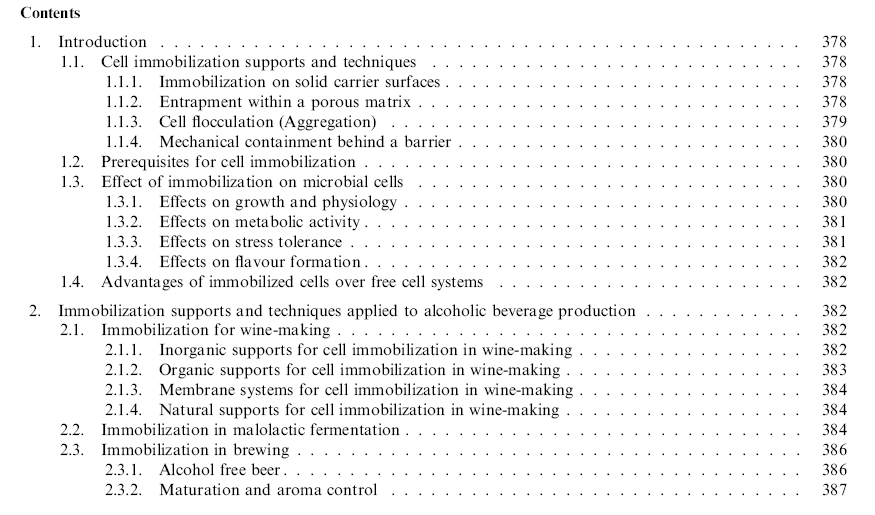 Βιβλιογραφική εργασία
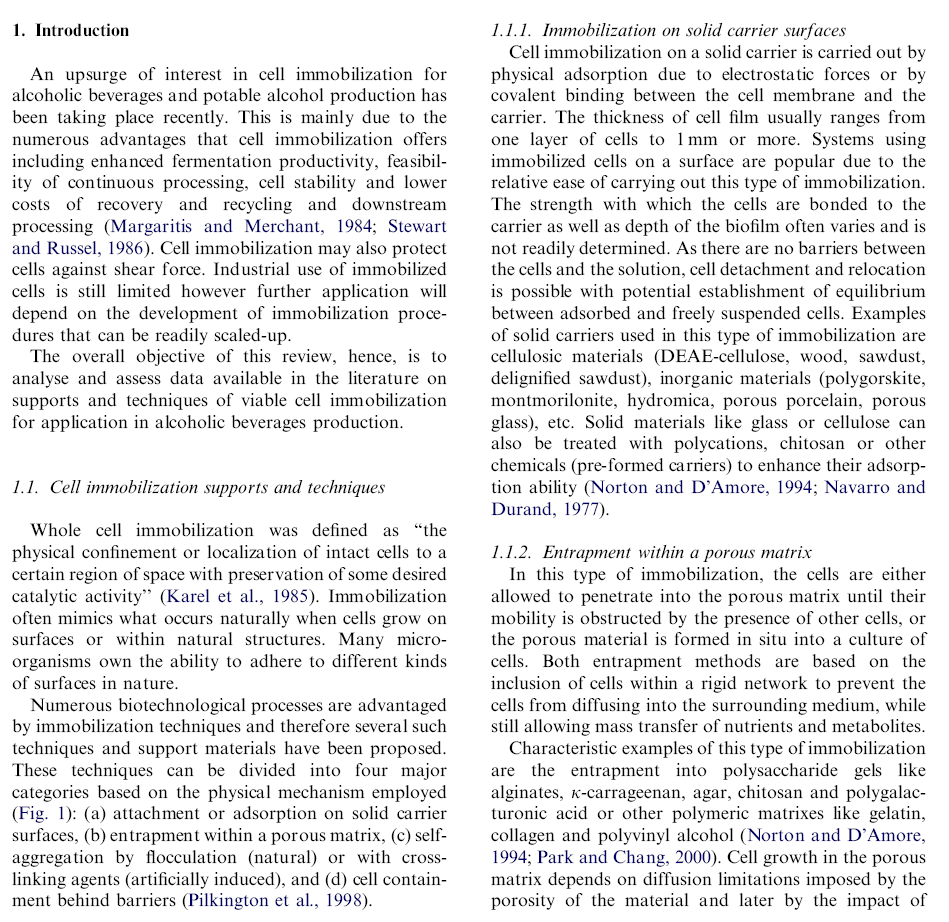 Βιβλιογραφική εργασία
3ο βήμα: πως γράφεται η εργασία
Τι περιλαμβάνει η κάθε ενότητα
2. Κύριο μέρος:  
Παραθέτει πειραματικές αποδείξεις και σημαντικά αποτελέσματα από την πρόσφατη βιβλιογραφία και εξηγεί πως αυτά διαμορφώνουν την σημερινή κατανόηση μας για το θέμα
Αναφέρει τύπους πειραματικών διεργασιών αλλά δεν περιγράφει λεπτομερώς τις πειραματικές τεχνικές
Τονίζει ενδεχόμενες διαφωνίες στο πεδίο
Χρησιμοποίει συγκεντρωτικά σχήματα & πίνακες για να παρουσιάσει σύμφωνα με την άποψη του συγγραφέα τη σύνθεση των δεδομένων που έχει συλλέξει
Βιβλιογραφική εργασία
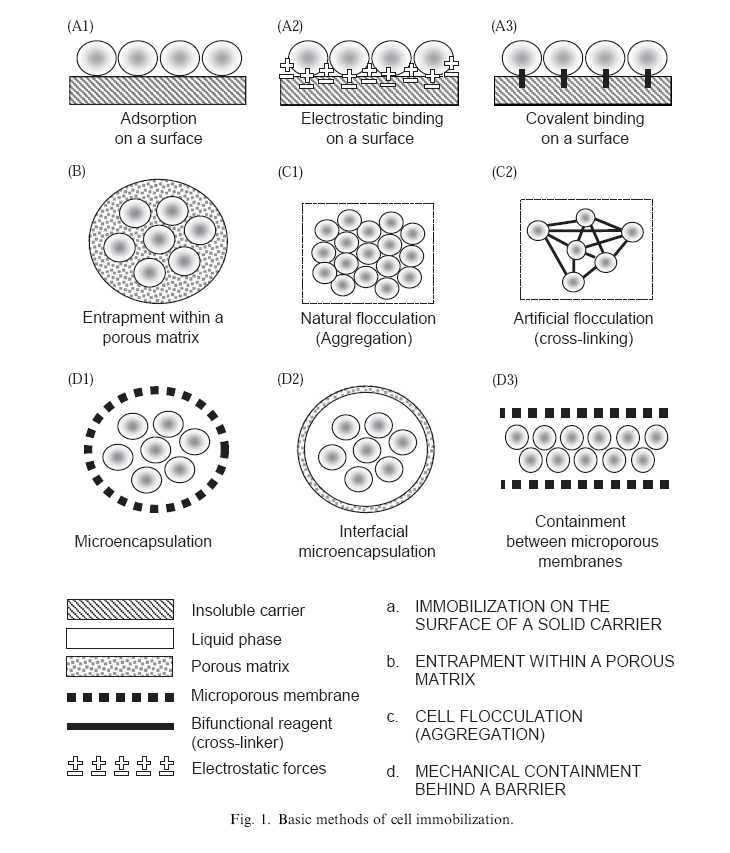 Το σχέδιο αυτό είναι πρωτότυπο (Α. Μπεκατώρου) και απεικονίζει τις κυριότερες μεθόδους ακινητοποίησης κυττάρων

Εάν χρησιμοποιηθεί σχήμα από άλλη πηγή  τότε απαιτείται οπωσδήποτε  αναφορά της πηγής στη λεζάντα του σχήματος!
Βιβλιογραφική εργασία
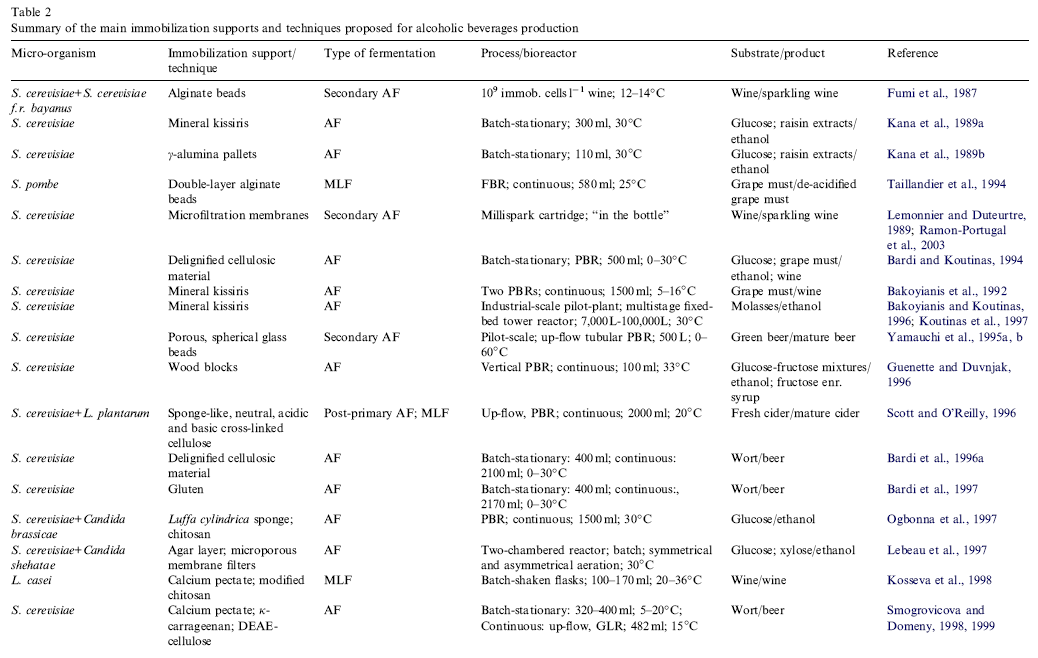 Ο Πίνακας είναι πρωτότυπος (Α. Μπεκατώρου) και αποτελεί  σύνοψη των κύριων τεχνικών ακινητοποίησης κυττάρων και  των εφαρμογών τους στην παραγωγή αλκοολούχων ποτών
Βιβλιογραφική εργασία
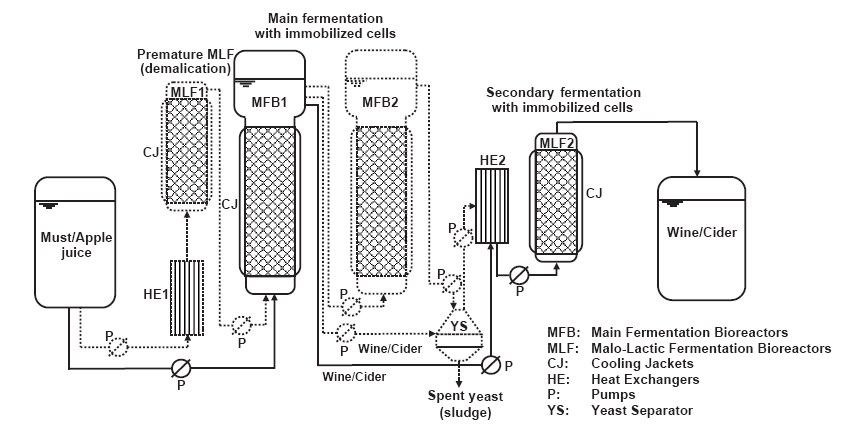 Το σχέδιο αυτό είναι πρωτότυπο (Α. Μπεκατώρου) και αποτελεί  ολοκληρωμένη απεικόνιση των εφαρμογών ακινητοποιημένων κυττάρων στη βιομηχανία οίνου σε συνδυασμό με  προτεινόμενες εφαρμογές από το συγγραφέα.
Βιβλιογραφική εργασία
3ο βήμα: πως γράφεται η εργασία
Τι περιλαμβάνει η κάθε ενότητα
3. Συμπεράσματα: 
Περιγράφει περιληπτικά τα κυριότερα αποτελέσματα σχετικά με το θέμα 
Τονίζει τη σημασία αυτών των αποτελεσμάτων
Συζητά τα ερωτήματα που παραμένουν στο πεδίο και τις μελλοντικές προοπτικές
Βιβλιογραφική εργασία
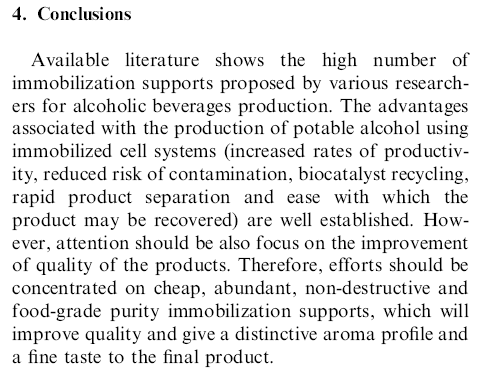 Βιβλιογραφική εργασία
3ο βήμα: πως γράφεται η εργασία
Τι περιλαμβάνει η κάθε ενότητα
4. Βιβλιογραφικές παραπομπές: 
Ο αριθμός ποικίλει ανάλογα με το θέμα και το όριο που θέτει ο υπεύθυνος της εργασίας ή ο εκδότης
Ομοιομορφία στυλ γραφής μέσα στο κείμενο αλλά και στην τελική λίστα
Βιβλιογραφική εργασία
Παράθεση βιβλιογραφικών αναφορών εντός του κειμένου:
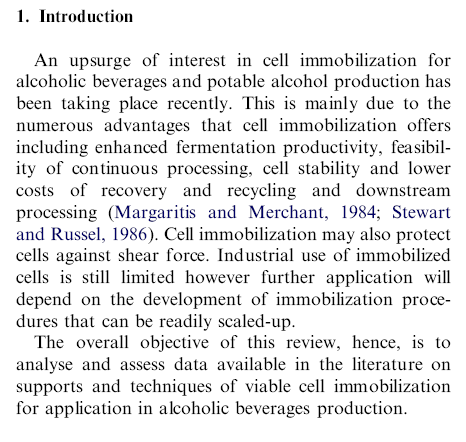 Βιβλιογραφική εργασία
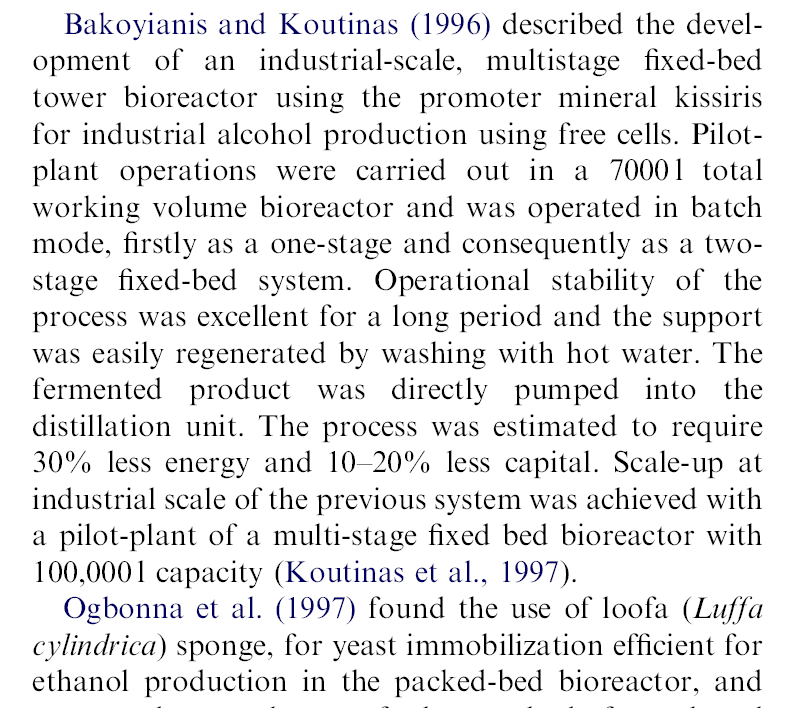 Βιβλιογραφική εργασία
Επίθετο-κόμμα(,)-Αρχικά ονόματος-τελεία/κόμμα(.,)-επόμεοι συγγραφέις, Έτος. Τίτλος άρθρου. Περιοδικό τόμος,  αριθμός σελίδων.
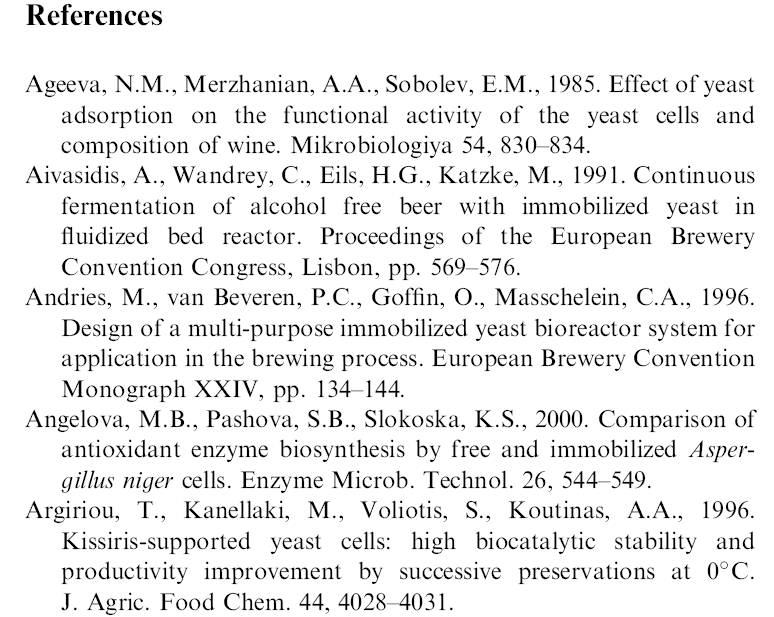 Βιβλιογραφική εργασία
Παράδειγμα περιεχομένων Πτυχιακής εργασίας 



Τίτλος: 
Παραγωγή και ανάλυση ημίγλυκων οίνων από χυμό πορτοκαλιού και σταφίδα με χρήση ακινητοποιημένων κυττάρων εμπορικών σακχαρομυκήτων
Βιβλιογραφική εργασία
Τίτλος: 
Παραγωγή και ανάλυση ημίγλυκων οίνων από χυμό πορτοκαλιού και σταφίδα με χρήση ακινητοποιημένων κυττάρων εμπορικών σακχαρομυκήτων
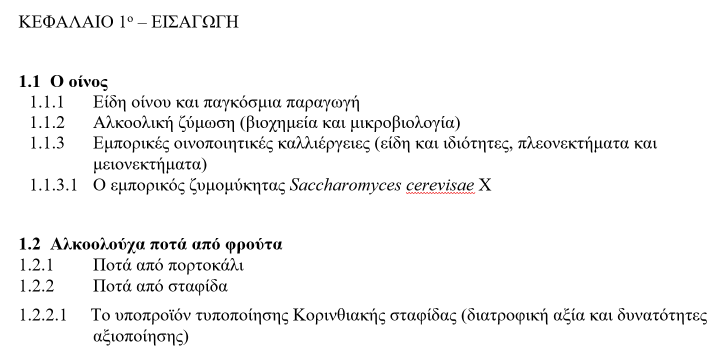 Βιβλιογραφική εργασία
Τίτλος: 
Παραγωγή και ανάλυση ημίγλυκων οίνων από χυμό πορτοκαλιού και σταφίδα με χρήση ακινητοποιημένων κυττάρων εμπορικών σακχαρομυκήτων
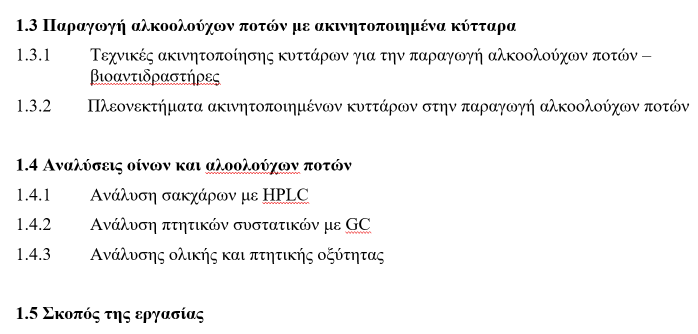 ΧΗΜΕΙΑ ΤΡΟΦΙΜΩΝ
Βιβλιογραφική εργασία
Ευχαριστώ ! !